Entrepreneurship: Successfully Launching New Ventures
Sixth Edition, Global Edition
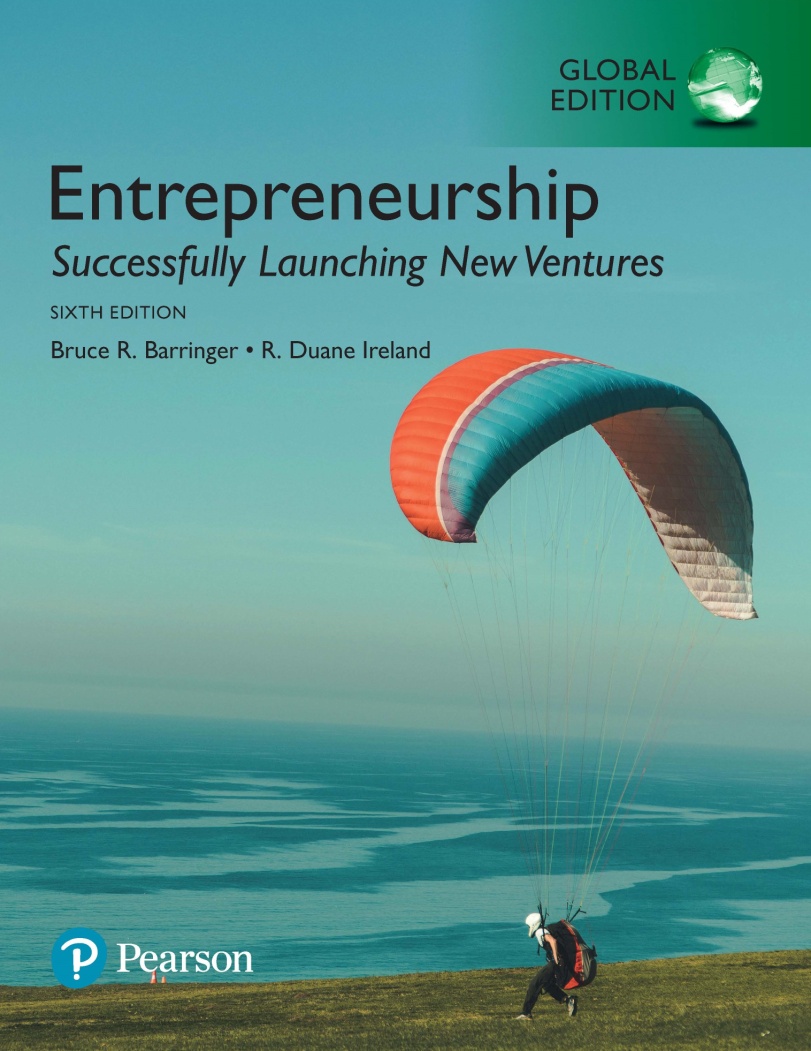 Chapter 2
Recognizing Opportunities and Generating Ideas
[Speaker Notes: If this PowerPoint presentation contains mathematical equations, you may need to check that your computer has the following installed:
1) MathType Plugin
2) Math Player (free versions available)
3) NVDA Reader (free versions available)]
Learning Objectives
2.1 Explain the difference between opportunities and ideas.
2.2 Describe the three general approaches entrepreneurs use to identify opportunities.
2.3 Discuss the personal characteristics of entrepreneurs that contribute to their ability to recognize business opportunities.
2.4 Identify and describe techniques entrepreneurs use to generate ideas.
Differences between ideas and opportunities
An idea is simply a creative thought or a concept (it is a plan), whereas an opportunity is a chance to bring that idea to life and make it a reality and it may not originate from an idea; it has the potential to generate income and create value for customers and is is a chance that an individual gains.
Four Essential Qualities of an Opportunity:
1. Attractive
2. Timely
3. Durable
4. Creates or adds value to end user.
Opportunity analysis should be done based on          the following matrix
Demand
People are willing and able to buy the product and/or service. They need the product and they are able to pay for it.
Innovation
The product/service should be new (first introduced mobile phone), or you have altered something in an existing product/service (thin laptops) or in the process of manufacturing the product/service (McDelivery in 20 minutes rather than an hour).
Feasibility
A product or service is feasible to be offered to the market when the technology and resources at hand (financial and human resources) are adequate to launch the product/service.
External influences
Entrepreneurs should look at the external factors that may affect their product/service offerings. Key issues are summarized in the STEEP technique: Social, Technological, Economic, Environmental, and Political/legal changes.
Three Approaches to Identify  an Opportunity
Observing challenges encounter everyday.
Consumers needs and wants are not met or products are not readily available.
Follow economic, political, technological, and social trends.
First Approach: Observing Trends
Trends create opportunities for entrepreneurs to pursue.
The most important trends are:
Economic forces
Social forces
Technological advances
Political and regulatory changes
It’s important to be aware of changes in these areas.
Trend 1: Economic Trends
Economic trends help determine areas that are ripe for new start-ups and areas that start-ups should avoid.
For example, a weak economy favors start-ups that help consumers save money.
An example is Gas Buddy.com, a company started to help consumers save money on gas.
Trend 2: Social Trends
Social trends alter how people and businesses behave and set their priorities. These trends provide opportunities for new businesses to accommodate to the changes.
Examples of Social Trends
Aging of the population.
The increasing diversity of the population.
Millennials entering the workforce.
Growth in the use of mobile devices.
An increasing focus on health and wellness.
Trend 3: Technological Trends
Advances in technology frequently create business opportunities.
Examples of Entire Industries that Have Been Created as the Result of Technological Advances
Computer industry
Internet
Biotechnology
Digital photography
Trend Four: Political and regulatory Trends/changes
New changes in political arena
  New laws and regulations
Second Approach: Solving a Problem
Solving a Problem
Sometimes identifying opportunities simply involves noticing a problem and finding a way to solve it.
These problems can be pinpointed through observing trends and through more simple means, such as intuition, serendipity (good luck in finding valuable things unintentionally), or chance.
Many companies have been started by people who have experienced a problem in their own lives, and then realized that the solution to the problem represented a business opportunity.
Second Approach: Solving a Problem
Specific Example:
Sometimes people aren’t able to access energy to recharge their smartphones for a period of time. A number of companies have solved this problem in innovative ways. An example is the $70 Eton Boost Turbin 2000, which is a device that weighs less than four ounces. It combines a battery with a hand crank that provides enough power to fully charge a typical smartphone. 
  Other examples: 
By2olak, Vezeeta/Tabibi, Super Mama, and         Shezlong.
Third Approach: Finding Gaps in the Marketplace
Gaps in the Marketplace
A third approach to identifying opportunities is to find a gap in the marketplace.
A gap in the marketplace is often created when a product or service is needed by a specific group of people but doesn’t represent a large enough market to be of interest to mainstream retailers or manufacturers.
Full View of the Opportunity Recognition Process: The Connection between Awareness of Emerging Trends & Entrepreneur’s Characteristics
Depicts the connection between an awareness of emerging trends and the personal characteristics of the entrepreneur                                        The Opportunity Recognition Process
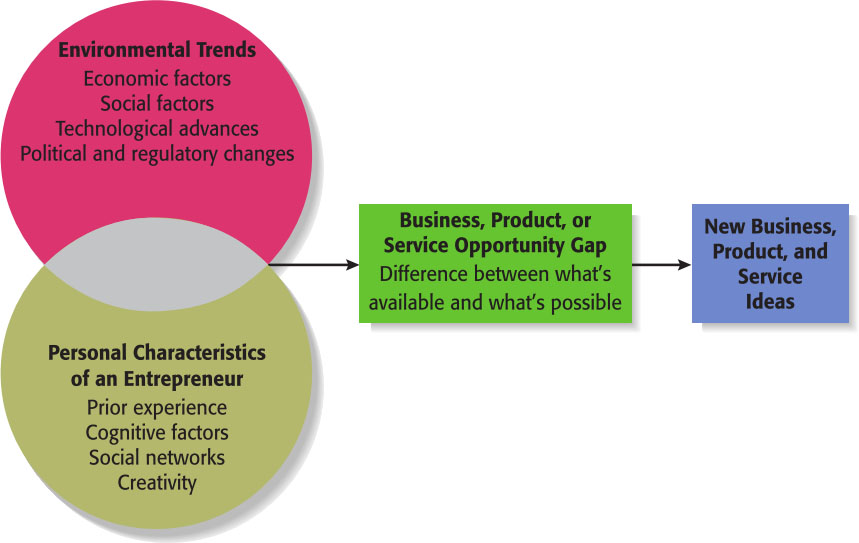 Personal Characteristics of the Entrepreneur
Characteristics that tend to make some people better at recognizing opportunities than others
Prior Industry Experience
Cognitive Factors
Social Networks
Creativity
Creativity
Creativity is the process of generating a novel or useful idea.
Opportunity recognition may be, at least in part, a creative process.
For an individual, the creative process can be broken down into five stages, as shown on the next slide.
Generating Creative Ideas
Five Steps to Generating Creative Ideas
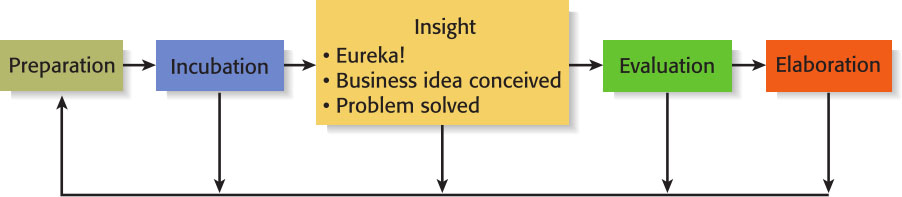 Techniques for Generating Creative Ideas
Focus Groups
Brainstorming
Library and Internet Research
Focus Groups
Focus groups involve a group of people who are familiar with a topic, are brought together to respond to questions, and who are able to shed light on an issue through the give-and-take nature of group discussions.
They work best as a follow-up to brainstorming, when the general idea for a business has been formulated but further refinement of the idea is needed.
Brainstorming
Is the process of generating several ideas about a specific topic.
A brainstorming “session” typically involves a group of people, and should be targeted to a specific topic.
Rules for a brainstorming session:
No criticism.
Freewheeling is encouraged.
The session should move quickly.
Leap-frogging is encouraged.